Bulldog
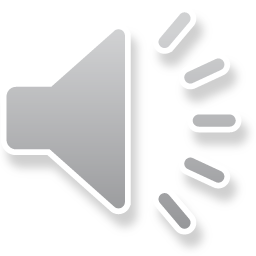 By Seth Littles
Size
Bulldog are short and wide
They grow to 12 to 16 inches
Weigh about 50 pounds
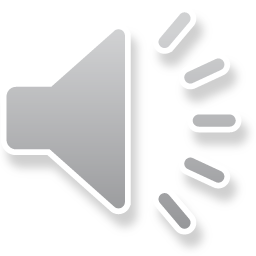 Body
A bulldog hade is the seem too big for body
Its face is lined
A bulldog is short
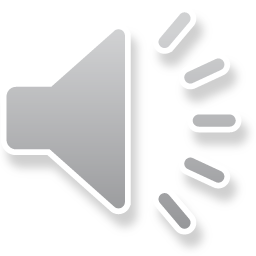 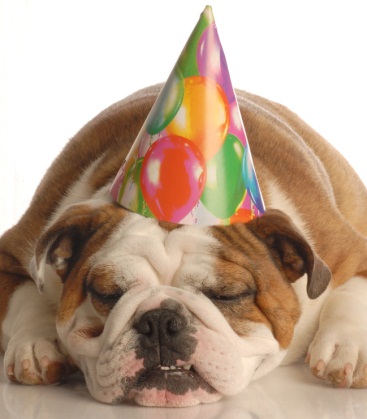 Life Cycle
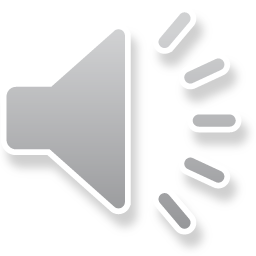 Bulldog have four or five in a litter
The have big heads
They live seven to nine years
Care
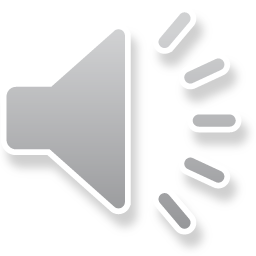 They food and warder
To sort wakes
Even them bath a week
Fun Fates
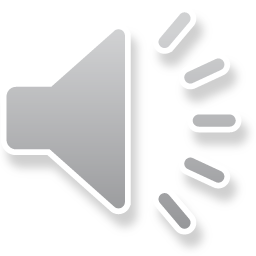 Bulldog the fumes animals
A good  pets
They have
Reference page
http://www.pebblego.com/content/animals/pgo_player.php